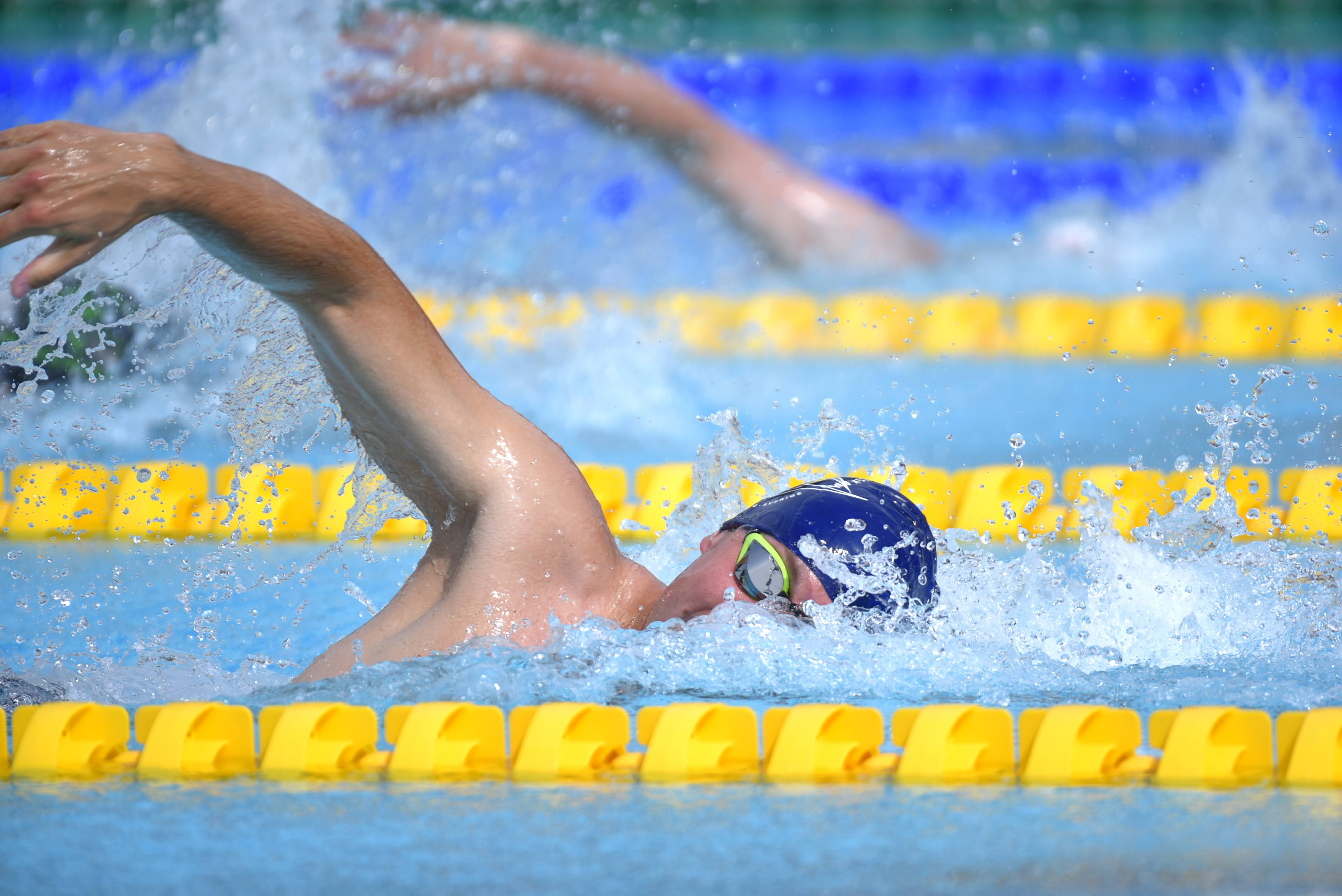 Säsongs- och tävlingsplanering 2025-2028

Välkomna!
SDF-träff 2024-03-12
Presentation & agenda
AGENDA

Kort genomgång av nationell STP

Genomgång av tidslinje/arbetsgång

Uppdateringar från distrikten
NAMN
ROLL
DISTRIKT
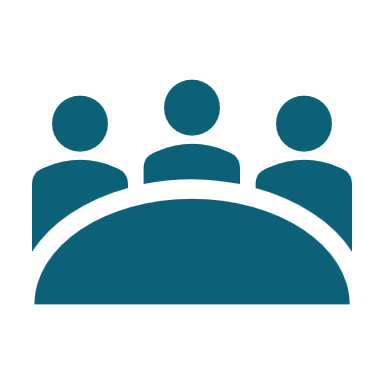 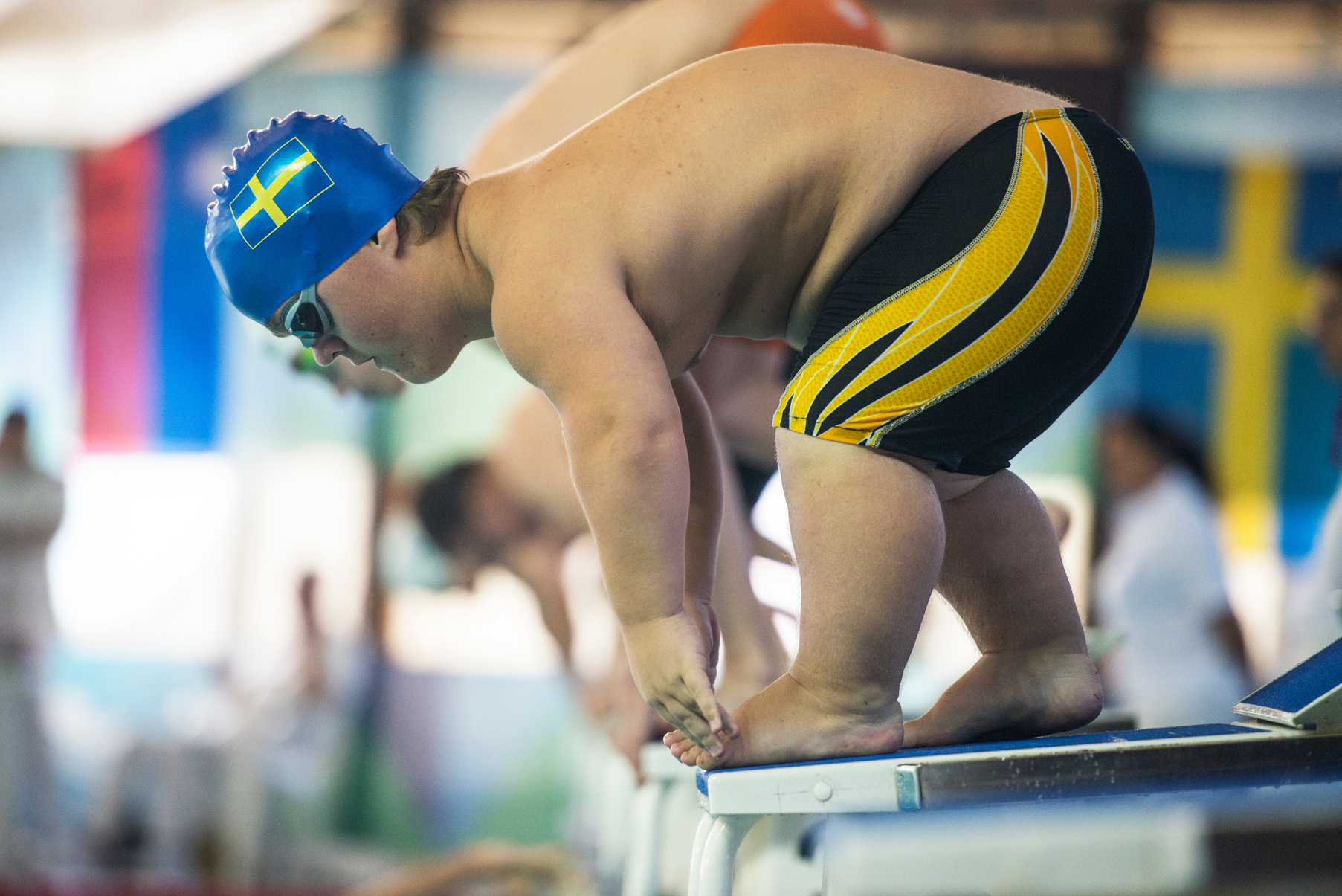 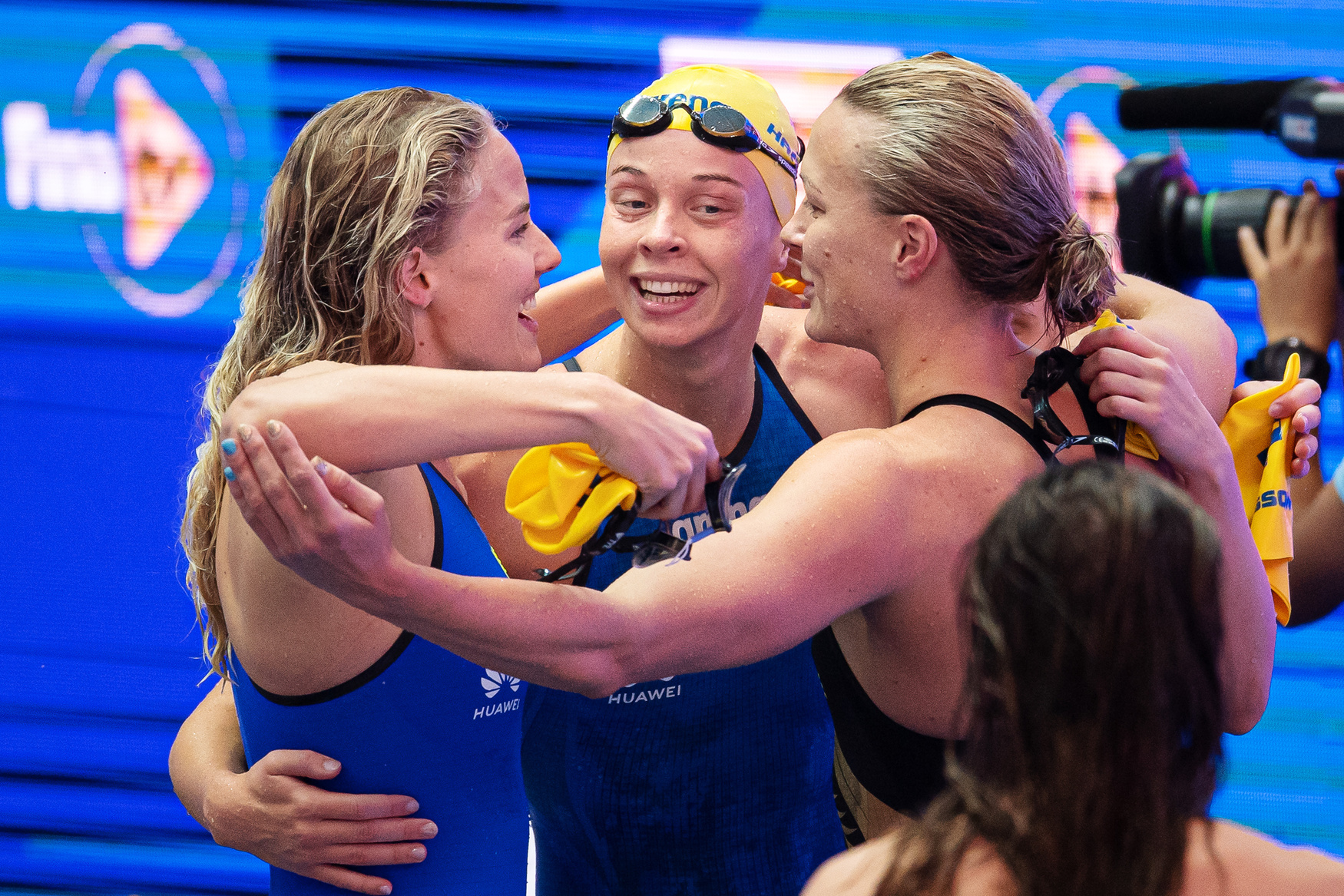 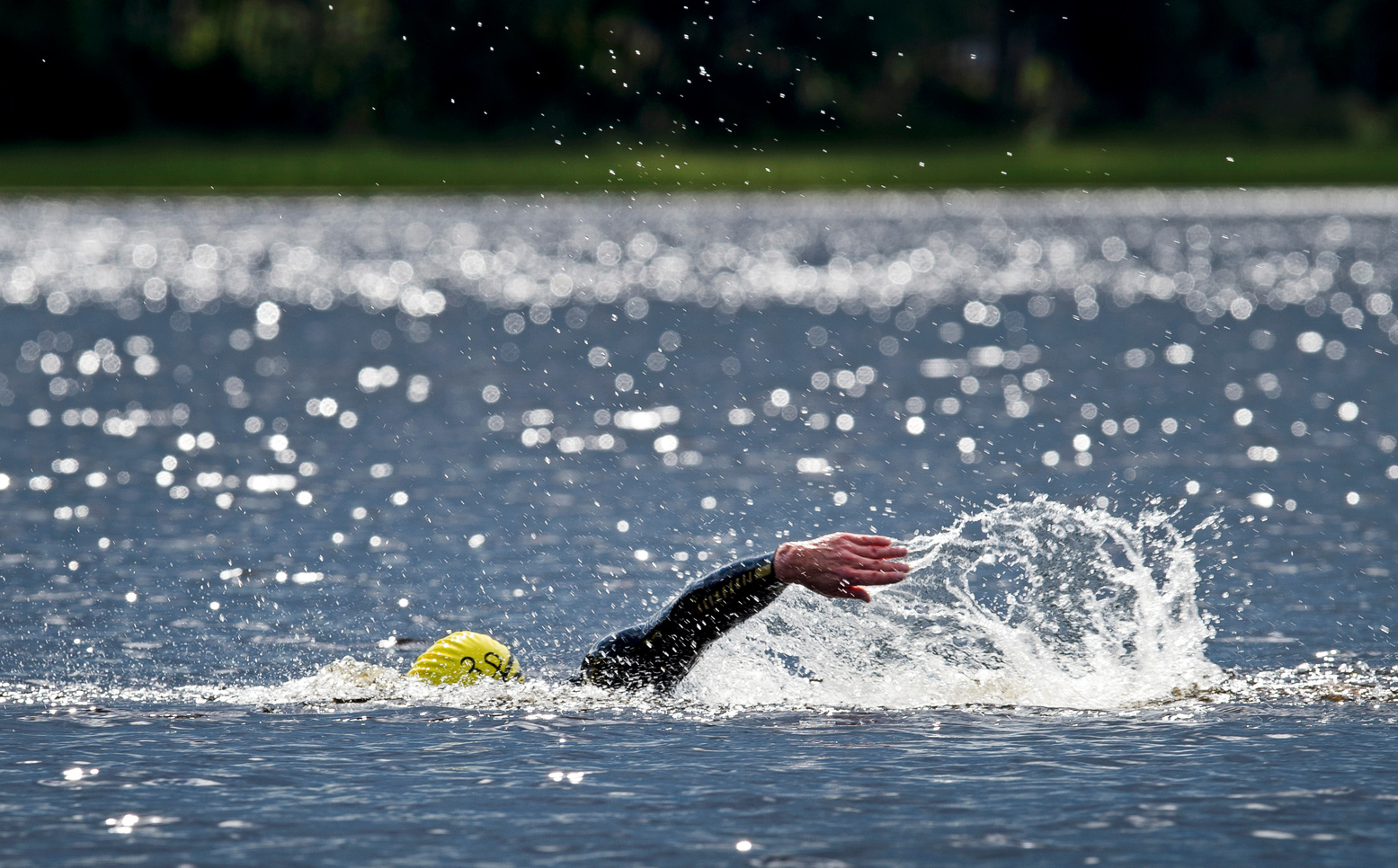 PARASIMNING
SIMNING
SIMNING I ÖPPET VATTEN
ALLA FÄRDIGHETS-/AMBITIONSNIVÅER
Ingångsvärden - Vägledande principer
Framtaget av Omvärld- & forskningsarbetsgruppen

Simidrott - för alla. Fler, flera ska vara kvar längre
Jämbördig konkurrens & färdighetsnivå
Fokus på individuell utvecklingen
Utbildningshelger & förbundshelger
Förbundshelger försvinner i och med introduceringen av parallelltävlingarna.

Utvecklingshelger  		utbildningshelger
Fyra stycken, varav en vartannat år är blockerad för tävlingssanktioner.
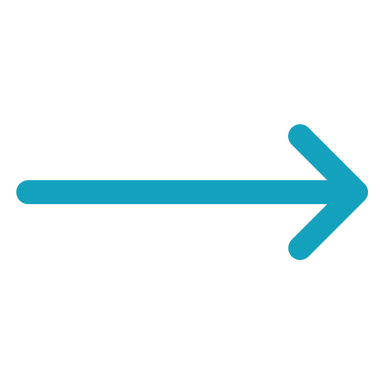 HANDLEDNING DISTRIKT
1.
UTFORSKA
STP i distriktet,
En samverkan mellan distrikt och föreningar.

Tillsammans kan vi bättre!
5.
2.
GENOMFÖR 
UTVÄRDERA
FÖRÄNDRA
UTVECKLA
4.
3.
SANKTIONERA
REGISTRERA
PLANERA
[Speaker Notes: Handledningen ska ses som ett stöd i arbetet med framtagning av och kontinuerligt arbete med Säsong- och tävlingsplanering (STP) inom distriktet tillsammans med föreningar.

Handledningen består av fem faser som dels kommer att beskrivas, dels visuellt tydliggöras med hjälp av ett årshjul. Årshjulet visar på en möjlig struktur som distrikt eller förening kan arbeta utifrån för att på ett inkluderande sätt ta sig an en Säsongs- och tävlingsplanering.]
Tidslinje / arbetsgång
Statistikrapport - distrikt
Tillgänglig från januari 2024

Tempusstatistik med distriktsinloggning

Exempelvis:
 Totalt antal simidrottare
 Totalt antal resultat
 Totalt antal parasimmare
 Totalt antal resultat av parasimmare
 Fördelning av resultat per simsätt - totalt, per tävlingsnivå, i ålderskategorier samt kön
 Fördelning av resultat per distans - totalt, per tävlingsnivå, i ålderskategorier samt kön
 Fördelning av resultat per 100 World Aquatics Points - totalt, i ålderskategorier samt kön
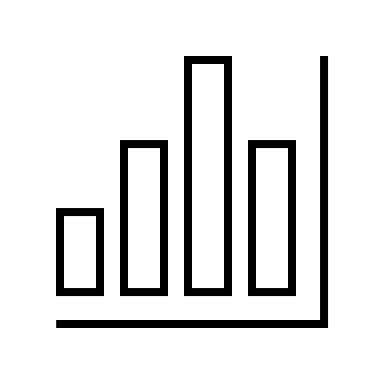 Åldersklasser
PARALLELLTÄVLINGAR I DISTRIKTEN
Tävlingsstrukturen formas så att alla, oavsett färdighetsnivå, får möjligheten att tävla i en variation av tävlingsgrenar.
[Speaker Notes: Tävlingsstrukturen i svensk simning formas så att alla, oavsett färdighetsnivå, får möjligheten att tävla i en variation av tävlingsgrenar. 
Utöver en strävan efter att främja jämbördig konkurrens och boosta den inre drivkraften hos simmare som ännu inte har nått nationell mästerskapsnivå behövs parallelltävlingar introducera.
På så sätt får simmarna i klubben, vare sig man är med på ett nationellt mästerskap eller parallelltävling, en gemensam vecka att sträva efter vilket bidrar till att gruppsammansättning på klubbnivå blir mer harmoniserad. 
Genom att göra detta skapar vi förhoppningsvis också en tränings- och tävlingsmiljö som både utmanar och stöttar, vilket i sin tur kommer att inspirera simmare att nå sin fulla potential.

Parallelltävlingar är ett samlingsnamn på de tävlingar som sker parallellt med tävlingar på nationell nivå. Dessa tävlingar bör förslagsvis gå veckan före, under eller efter det aktuell tävling på nationell nivå. 
Tävlingarna bör ligga utspridda i hela landet så att alla simmare får möjlighet att tävla. Det finns tydliga planer i distrikten och i föreningar för hur simmare stimuleras till att tävla i flera olika simsätt, i flera olika distanser, lagkapper samt i 25m bassäng respektive 50m bassäng (om möjligt). 
För att genomföra följande initiativ uppmanar vi distrikten att samarbeta med föreningarna och planera parallelltävlingar i samband med förbundstävlingarna. Detta kräver en nära kommunikation mellan parterna för koordinering av förbunds-, distrikts- och inbjudningstävlingar.]
Regionalt GP
V.5 (50m)
V.41 (25m)

Startavgifter
Heatbegränsningar
Fullt GP-program
Simiaden / 12 år oy
Arbetsgrupp centralt

Kommer rekommendationer gällande Simiaden
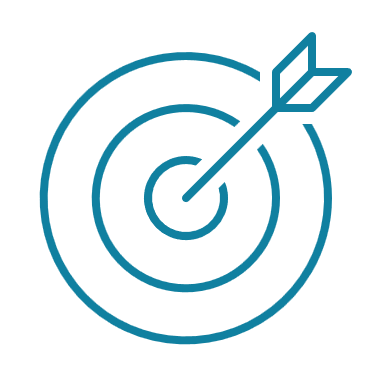 Mål och utvärdering
[Speaker Notes: Resursmått: 
Det är i huvudsak en process för att mäta och kontrollera tillgängliga resurser för att effektivt styra och förbättra användningen av dem. 

Prestationsmått: 
Dessa mätvärden ger en grund för strategisk planering och beslutsfattande. Det är viktigt att prestationsmått är relevanta, mätbara och kopplade till övergripande mål och visioner. 

Utfallsmått: 
Utfallsmått är viktiga för att mäta och beskriva resultat.]
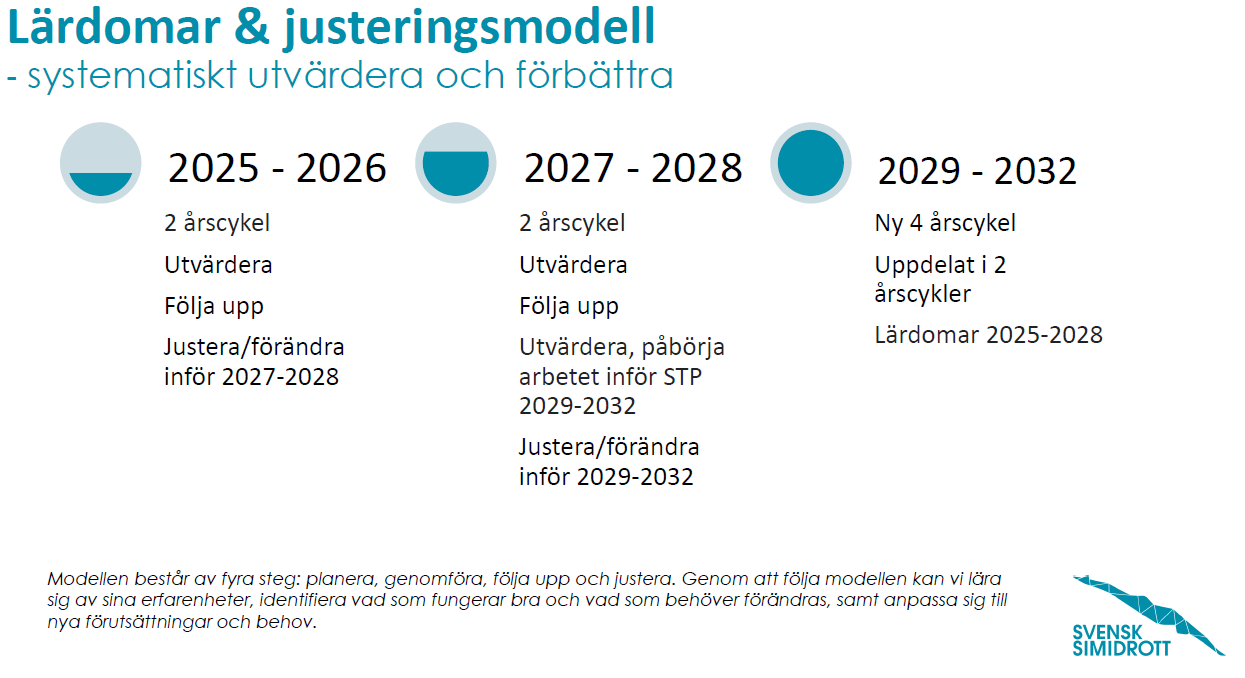 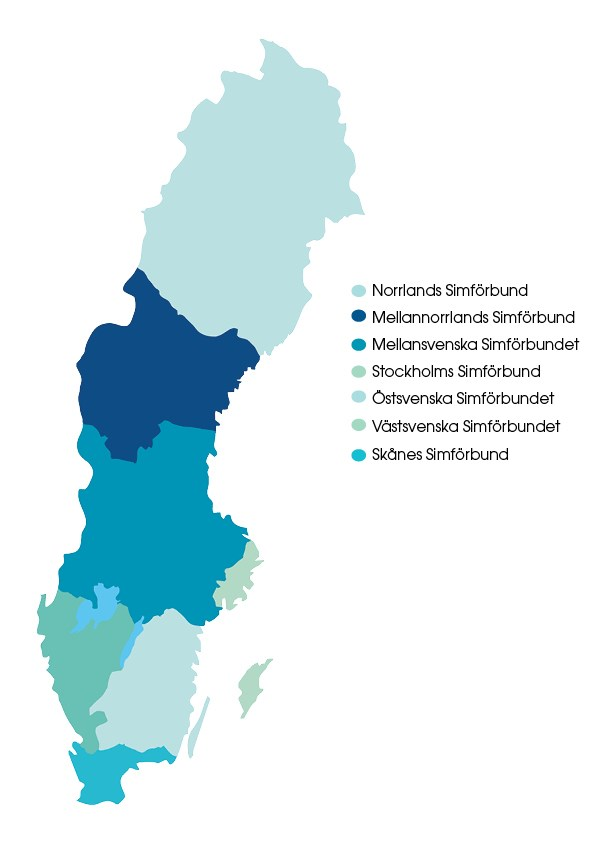 Uppdatering från distrikten
Hur går arbetet framåt?

Vilka utmaningar har ni stött på hittills?

Vad behöver ni för stöd/verktyg för att fortsätta framåt?